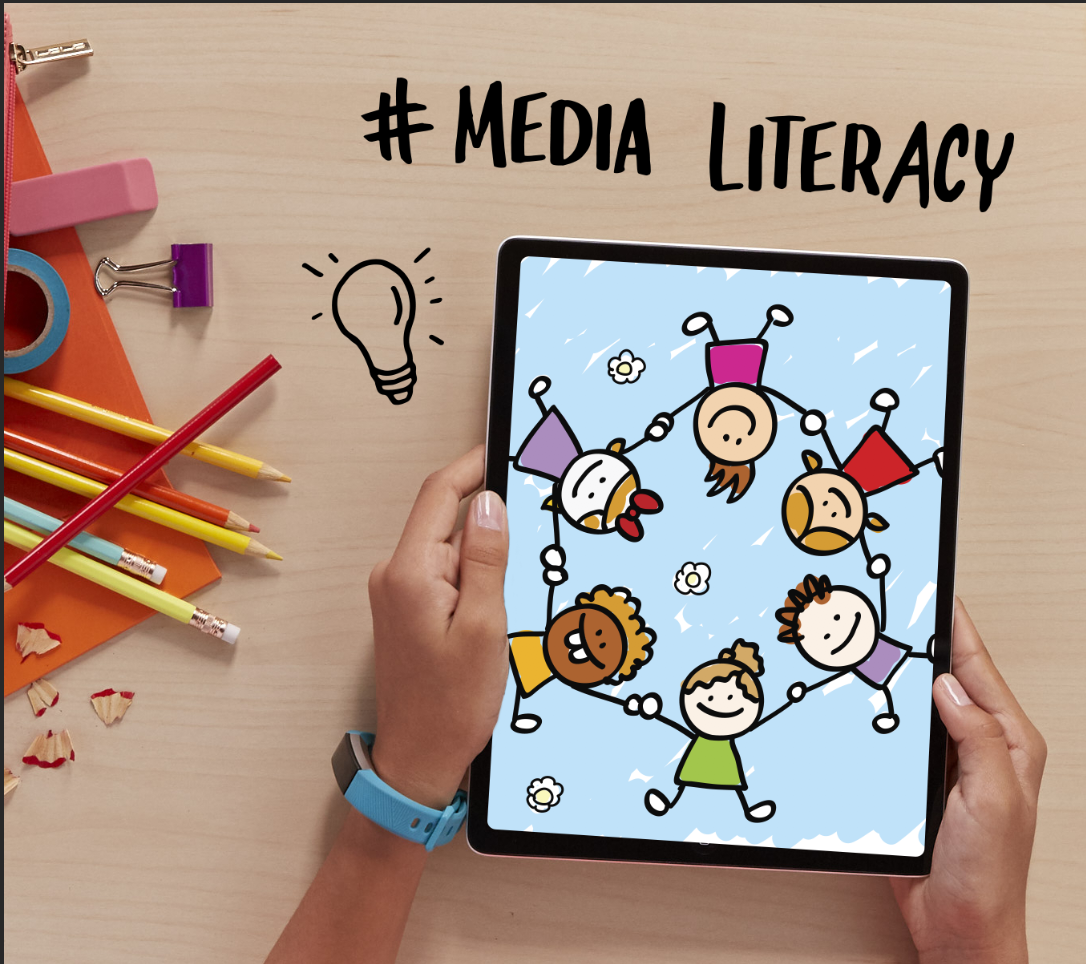 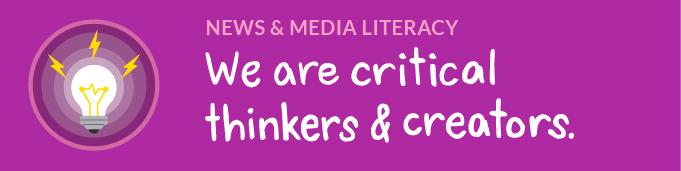 DIGITAL CITIZENSHIP | GRADE 4
A Creator's Rights and Responsibilities
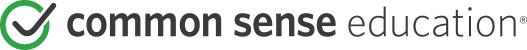 Essential Question

What rights and responsibilities 
do you have as a creator?
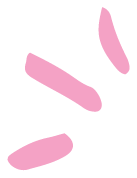 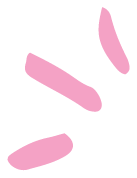 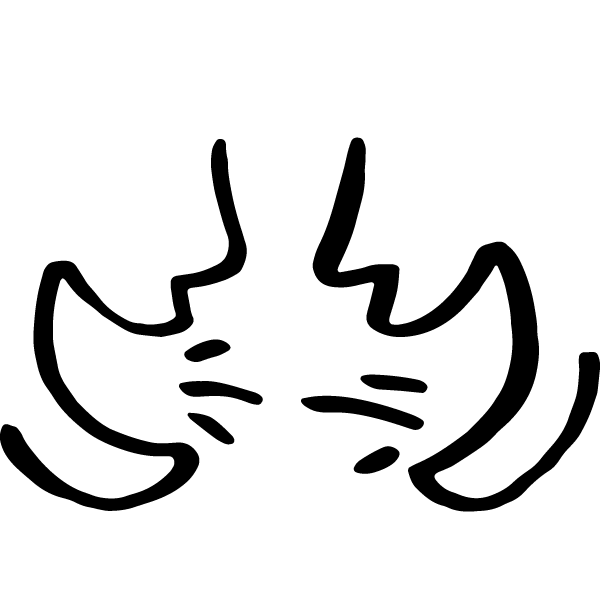 WARM UP: THINK, PAIR, SHARE
What does the word "creator" mean?
KEY VOCABULARY
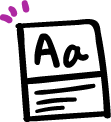 Copyright ©
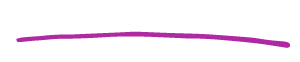 Legal protection that creators have over the things they create.
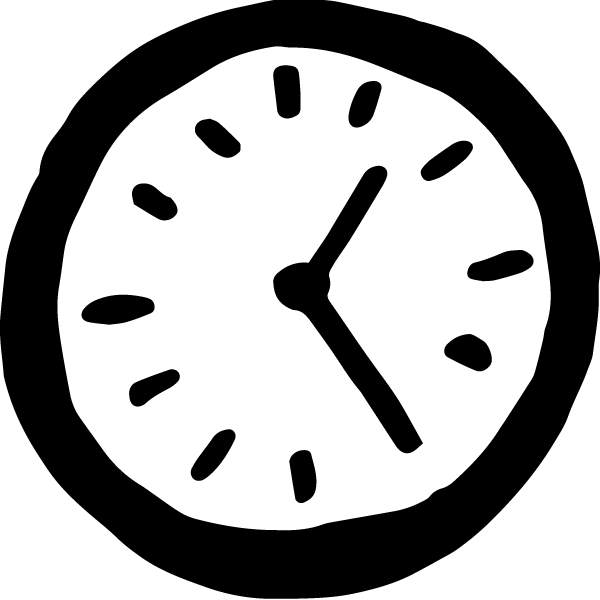 ACTIVITY: GROUP WORK
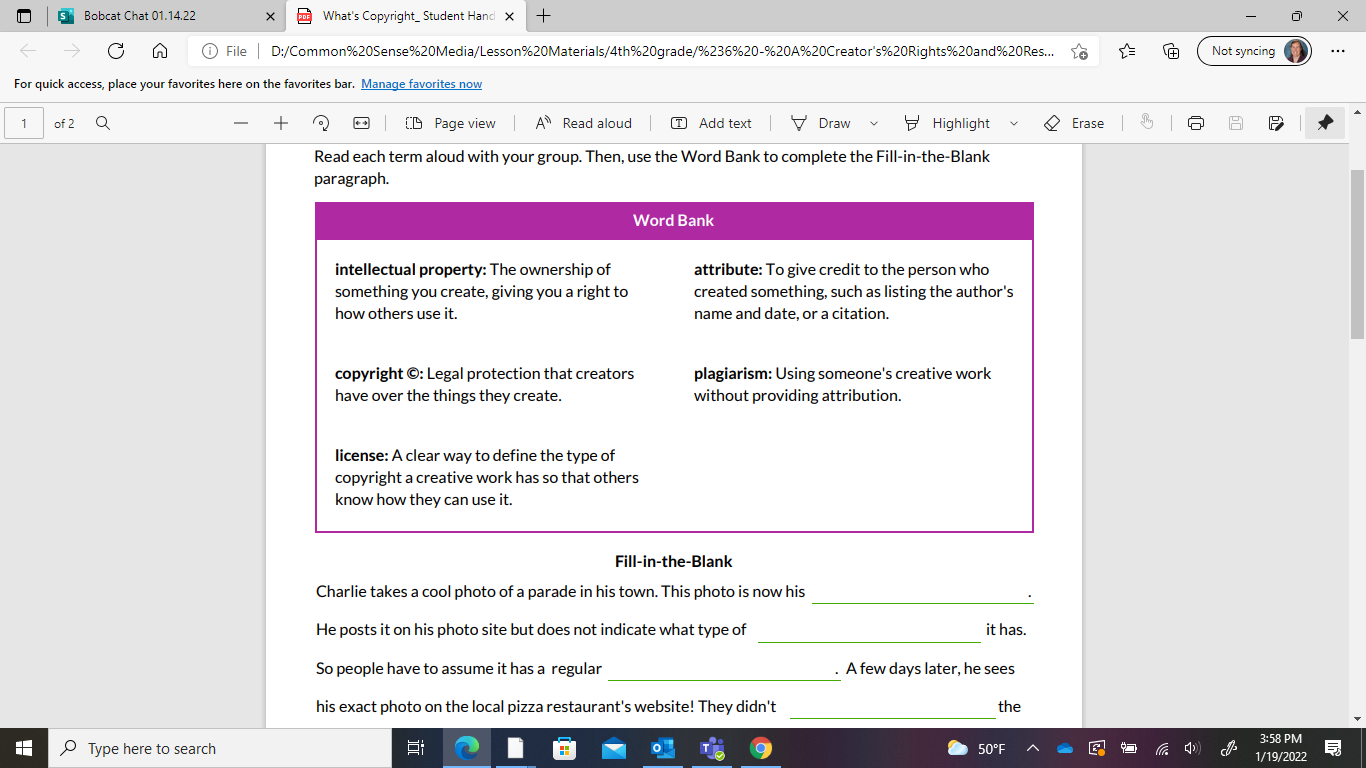 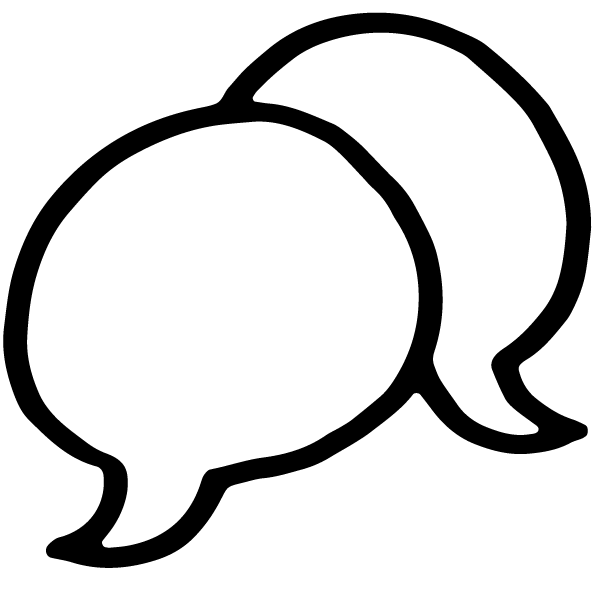 DISCUSS: ASK & ATTRIBUTE
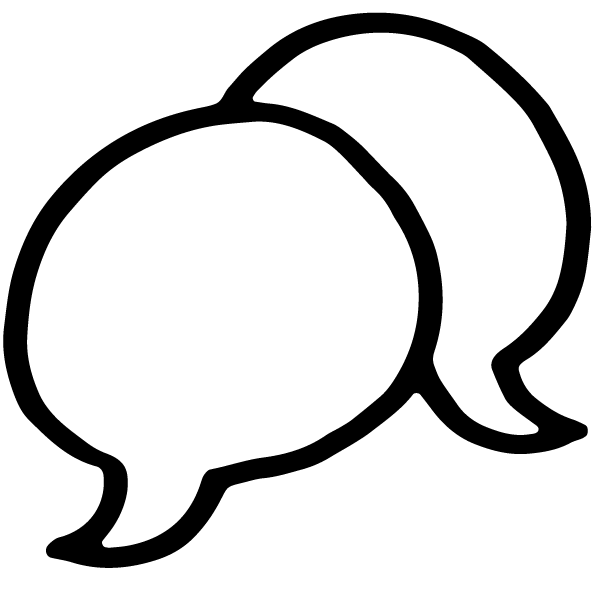 DISCUSS: ASK & ATTRIBUTE
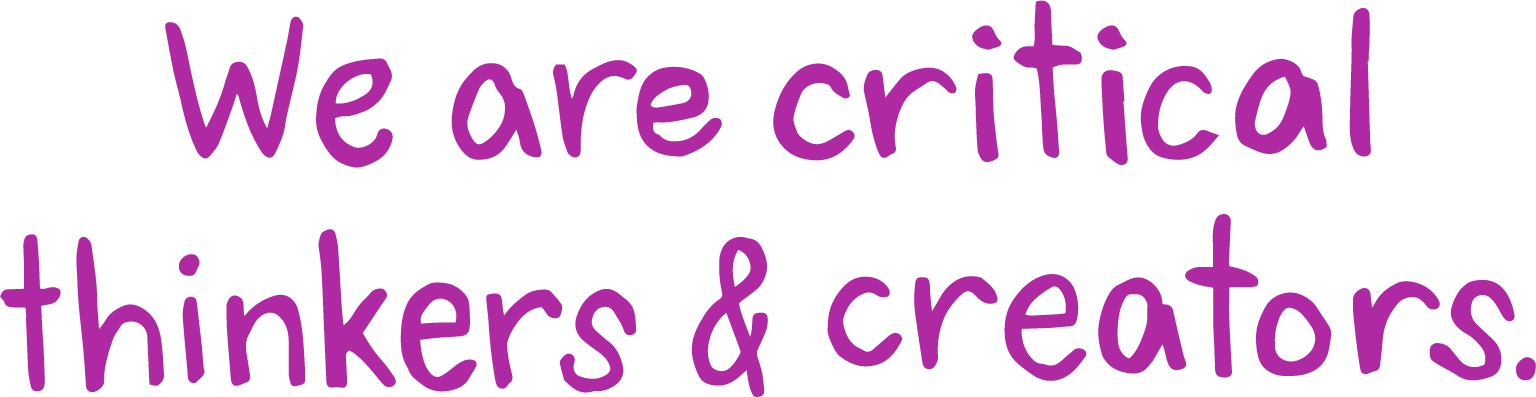 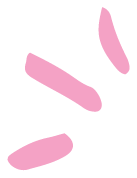 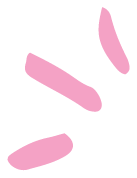